Внедрение профессиональных стандартов в организации, осуществляющие спортивную подготовку
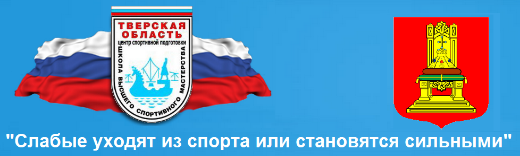 Профессиональные стандарты (с 01.07.2016г.)
Профессиональные стандарты работников спортивной отрасли
Должностные обязанности тренеров определяются трудовыми договорами (дополнительными соглашениями к трудовому договору) и должностными инструкциями, разработанными в соответствии с требованиями профессиональных стандартов.

Приказ Минспорта России от 30.10.2015 №999 «Об утверждении требований к обеспечению подготовки спортивного резерва для спортивных сборных команд Российской Федерации»
Профессиональные стандарты работников спортивной отрасли
Работодатель несет ответственность за  оформление трудового договора ненадлежащим образом. Его могут привлечь к ней когда должность, предполагающая льготы, указана в трудовом договоре без учета профстандарта либо квалификационного справочника. 

4. Уклонение от оформления или ненадлежащее оформление трудового договора либо заключение гражданско-правового договора, фактически регулирующего трудовые отношения между работником и работодателем - влечет наложение административного штрафа на должностных лиц в размере от десяти тысяч до двадцати тысяч рублей; на лиц, осуществляющих предпринимательскую деятельность без образования юридического лица, - от пяти тысяч до десяти тысяч рублей; на юридических лиц - от пятидесяти тысяч до ста тысяч рублей.

ст. 5.27 Кодекса Российской Федерации об административных правонарушениях
Профессиональные стандарты работников спортивной отрасли
Постановление Правительства РФ от 27.06.2016 №584  «Об особенностях применения профессиональных стандартов в части требований, обязательных для применения государственными внебюджетными фондами Российской Федерации, государственными или муниципальными учреждениями, государственными или муниципальными унитарными предприятиями, а также государственными корпорациями, государственными компаниями и хозяйственными обществами, более пятидесяти процентов акций (долей) в уставном капитале которых находится в государственной собственности или муниципальной собственности».
Профессиональные стандарты работников спортивной отрасли
ПС в части требований к квалификации необходимой работнику для выполнения определенной трудовой функции  применяются государственными или муниципальными учреждениями поэтапно на основе утвержденных указанными организациями с учетом мнений представительных органов работников планов по организации применения ПС содержащих в том числе:
а) список ПС, подлежащих применению;
б) сведения о потребности в профессиональном образовании, профессиональном обучении и (или) дополнительном профессиональном образовании работников, полученные на основе анализа квалификационных требований, содержащихся в ПС, и кадрового состава организаций и о проведении соответствующих мероприятий по образованию и обучению в установленном порядке;
в) этапы применения профессиональных стандартов;
г) перечень локальных нормативных актов и других документов организаций, в том числе по вопросам аттестации, сертификации и других форм оценки квалификации работников, подлежащих изменению в связи с учетом положений ПС, подлежащих применению.
Профессиональные стандарты работников спортивной отрасли
Реализацию мероприятий планов завершить не позднее 1 января 2020 г.
Органы и организации, осуществляющие функции и полномочия учредителей организаций, а также осуществляющие контроль и координацию деятельности таких организаций, обеспечивают:
а) внесение изменений в установленном порядке в соответствующие нормативные правовые акты и документы, требующие учета положений профессиональных стандартов, подлежащих применению;
б) осуществление контроля за реализацией мероприятий планов.
Совершенствование мер социальной защиты специалистов сферы физической культуры и спорта
Закреплена обязанность за организацией, осуществляющей спортивную подготовку, обеспечивать не реже одного раза в четыре года повышение квалификации тренеров, осуществляющих руководство прохождением лицами спортивной подготовки.
Федеральный закон от 03.11.2015 
№ 308-ФЗ
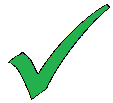 Предусмотреть дополнительный оплачиваемый отпуск для тренера взамен удлиненного отпуска для педагогического работника с возможностью замены его денежной компенсацией;
Установить удлиненный отпуск для тренеров за работу в четырехлетний олимпийский цикл (работающих со спортсменами, кандидатами в спортивные сборные команды Российской Федерации и членами спортивных сборных команд Российской Федерации)
Концепция, Поправки в Трудовой кодекс
Меры по совершенствованию системы оплаты труда тренеров
Концепция
Концепция, ФССП второго поколения
Установить ставку заработной платы в неделю, соответствующей норме часов тренерской работы (тренерская нагрузка) - 24 часа.
Совершенствование мер социальной защиты специалистов сферы физической культуры и спорта.
Необходимость закрепления социальных мер в законодательстве Тверской области;
Использование механизмов социального партнерства (присоединения к отраслевым соглашениям и заключения коллективных договоров);
Локальные акты организации (применение систем нормирования труда, определяемых работодателем).
Совершенствование мер социальной защиты специалистов сферы физической культуры и спорта.Механизмы социального партнерства
Орган исполнительной власти субъекта Российской Федерации в сфере физической культуры и спорта
Территориальная организации Профсоюза
Стороны Соглашения
письменное уведомление о добровольном присоединении к Соглашению и принятии на себя, предусмотренных Соглашением обязательств
ответное извещение о включении обратившихся в реестр организаций, на которые распространяется действие Соглашения
Субъект Российской Федерации, Орган местного самоуправления, организация
Трудовой кодекс Российской Федерации, глава 54.1
Коллективными договорами, соглашениями, локальными нормативными актами, трудовыми договорами могут предусматриваться условия:
о дополнительных гарантиях и компенсациях спортсменам, тренерам, в том числе:
о проведении восстановительных мероприятий в целях улучшения здоровья спортсмена;
о гарантиях спортсмену в случае его спортивной дисквалификации;
о размерах и порядке выплаты дополнительных компенсаций в связи с переездом на работу в другую местность;
о предоставлении питания за счет работодателя;
о социально-бытовом обслуживании;
об обеспечении спортсмена, тренера и членов их семей жилым помещением на период действия трудового договора;
о компенсации транспортных расходов;
о дополнительном медицинском обеспечении;
о дополнительных денежных выплатах спортсмену в случаях возникновения временной нетрудоспособности или полной утраты трудоспособности в период действия трудового договора;
об оплате работодателем обучения спортсмена в организациях, осуществляющих образовательную деятельность;
о дополнительном пенсионном страховании.
Что же обязательно в ПС, а что нет? Что важно для работодателя?
1. Наименование должности.
Наименование должности указывается в трудовом договоре и нарушения в оформлении трудового договора потенциально создают риск быть привлеченным к административной ответственности по ст. 5.27 Кодекса РФ об административных правонарушениях п. 3. К тому же, это влияет на предоставление государственных льгот работникам, получение разрешительных документов юридическим лицом и т. д.
Что нужно проверить?
Есть ли установленные ТК или иными ФЗ: компенсации и льготы, либо ограничения (квалификационные, связанные с допуском, с наличием обязательных документов, обязательными медицинскими осмотрами, отсутствием судимостей и т. д.).
Если есть, то наименования должностей (профессий) должны быть в соответствии с квалификационными справочниками или профессиональными стандартами (ст. 57 Трудового кодекса РФ).
Итак, в части наименования должностей ПС: для нас обязательные — так как есть компенсации и льготы, либо ограничения (квалификационные, связанные с допуском, с наличием обязательных документов и т. д.)
2. Квалификация работника
Требования к квалификации работника должны соответствовать требованиям ПС.
2 ч. ст. 195.3. ТК: использовать характеристики квалификации в ПС «как основу». То есть работодатель не может установить у себя в организации требования к квалификации ниже, чем в стандарте. А вот выше может, но не во всех случаях.



Две самые важные части любого стандарта: какими квалификационными характеристиками должен обладать работник при выполнении определенной трудовой функции и есть ли к нему жесткие требования по наименованию профессии, должности.
Может ли быть расторгнут трудовой договор с работником, если его уровень образования или стаж работы не соответствует указанным в ПС?
 Уволить его (если он отказывается проходить обучение)? 

Вступление в силу ПС не является основанием для увольнения работников. Допуск работника к выполнению трудовой функции является полномочием работодателя. Работодатель также вправе проводить аттестацию работников. Так, при применении квалификационных справочников и ПС лица, не имеющие специальной подготовки или стажа работы, установленных в разделе "Требования к квалификации", но обладающие достаточным практическим опытом и выполняющие качественно и в полном объеме возложенные на них должностные обязанности, по рекомендации аттестационной комиссии назначаются на соответствующие должности так же, как и лица, имеющие специальную подготовку и стаж работы.

Письмо Минтруда России от 04.04.2016 N 14-0/10/В-2253 <Ответы на типовые вопросы по применению профессиональных стандартов>

п.3 ст. 81 ТК РФ
«несоответствия работника занимаемой должности или выполняемой работе вследствие недостаточной квалификации, подтвержденной результатами аттестации;»
Какие действия предпринять, если сотрудник уже работает и его квалификация не соответствует ПС ?
Если на позиции, по которой принят профессиональный стандарт, сотрудник уже работает и при этом окажется, что его квалификация не соответствует утвержденному профессиональному стандарту. У работодателя будет два варианта возможных действий. 
Первый — повышать квалификационный уровень работника в соответствии с требованиями профессионального стандарта. Организовать обучение (ст. 196 ТК РФ «работодатель организовывает обучение»). Разработать планы-графики на это обучение, чтобы при проведении проверки можно было говорить о том, что работодатель пытается это нарушение исправить. Но это может не освободить от административной ответственности.
Второй — переименовать позицию работника в другую, по которой нет профессионального стандарта (если работодатель не является бюджетной организацией). Наконец, можно перевести сотрудника на другую должность, профессиональному стандарту которой квалификационный уровень работника соответствует.
Имеет ли работодатель право принять на работу соискателя, который устраивает его, но не соответствует ПС?
Если работодатель не является бюджетной организацией, он, конечно, может принять данного соискателя на работу, но на иную должность, по которой нет профессионального стандарта, либо на плановую позицию, но с обязательным дополнительным обучением.

Любой работник или соискатель может сдать экзамен на соответствие требованиям профстандарта и получить сертификат. Это аргументация для соискателей получить желаемое место, и если работодатель внутри себя не хочет проводить аттестацию на соответствие занимаемой должности, он может направить людей в такие независимые центры оценки квалификаций. 
Поэтому для работающих ничего не меняется, они как работали, так и будут работать.
А чем рискует работодатель, сотрудники которого не соответствуют своим профессиональным стандартам? Может ли трудовая инспекция предъявить к нему претензии? Если да, то на каком основании?
К сожалению, после принятия профессиональных стандартов, инспекторы по труду будут предъявлять требования соответствия квалификации работников профессиональным стандартам (при их наличии). Так как в ст. 57 Трудового кодекса РФ установлено четкое требование: должность (профессия), указанная в трудовом договоре, должна соответствовать классификаторам профессий и должностей и (или) профессиональным стандартам в случае установления льгот, гарантий и ограничений. 
Таким ограничением могут являться в том числе и минимальные требования к уровню образования, которые прописываются в профессиональных стандартах.
Как будут проверять сотрудников на соответствие профессиональным стандартам? Кто будет этим заниматься? И как работник сможет доказать свое соответствие стандарту?
Если говорить про требования к минимальному уровню образования, установленные в профессиональном стандарте, то, естественно, документы, об образовании будут являться подтверждением его наличия. 
Если говорить про знания, умения, профессиональные навыки, то их, конечно, необходимо будет оценивать: либо путем создания комиссий, либо путем привлечения специалистов по оценке, либо в упрощенном порядке путем использования информации по предыдущей деятельности и рекомендациям. 
Оценивать знания, навыки и профессиональные умения будут специальные организации – центры оценки квалификаций. Обязательность подтверждения профессионального уровня в данных учреждениях пока стоит под вопросом (такую оценку работодатель может проводить самостоятельно).
Федеральный закон от 03.07.2016 № 238-ФЗ
 «О независимой оценке квалификации»
Независимая оценка определит, соответствует ли квалификация работника профстандарту. C 2017 года специальные центры будут проводить независимую оценку квалификации. 
Работодатель с письменного согласия сотрудника сможет направить его на такую оценку. Чтобы получить свидетельство о квалификации, работник должен успешно сдать профессиональный экзамен. Если результат окажется неудовлетворительным, вместо свидетельства будет выдаваться заключение о прохождении экзамена с рекомендацией соискателю.
Постановление Правительства РФ от 16.11.2016 N 1204
«Об утверждении Правил проведения центром оценки квалификаций независимой оценки квалификации в форме профессионального экзамена»
Полезные ссылки по профессиональным стандартам
Министерство труда и социальной защиты РФ. Профессиональные стандарты
http://profstandart.rosmintrud.ru/
Институт Профессионального Кадровика Валентины Митрофановой
Митрофанова Валентина – заместитель Председателя Национального Совета по профессиональным квалификациям в области управления персоналом при Национальном Совете при Президенте РФ по профессиональным квалификациям, руководитель рабочей группы по профессиональным стандартам при Совете по профессиональным квалификациям в области управления персоналом
http://profkadrovik.ru/vse-statyi/
http://mitrofanova.ru/
Координационный совет учебно-методических объединений и научно-методических советов высшей школы.
http://fgosvo.ru/docs/101/69/2/5
Спасибо за внимание!